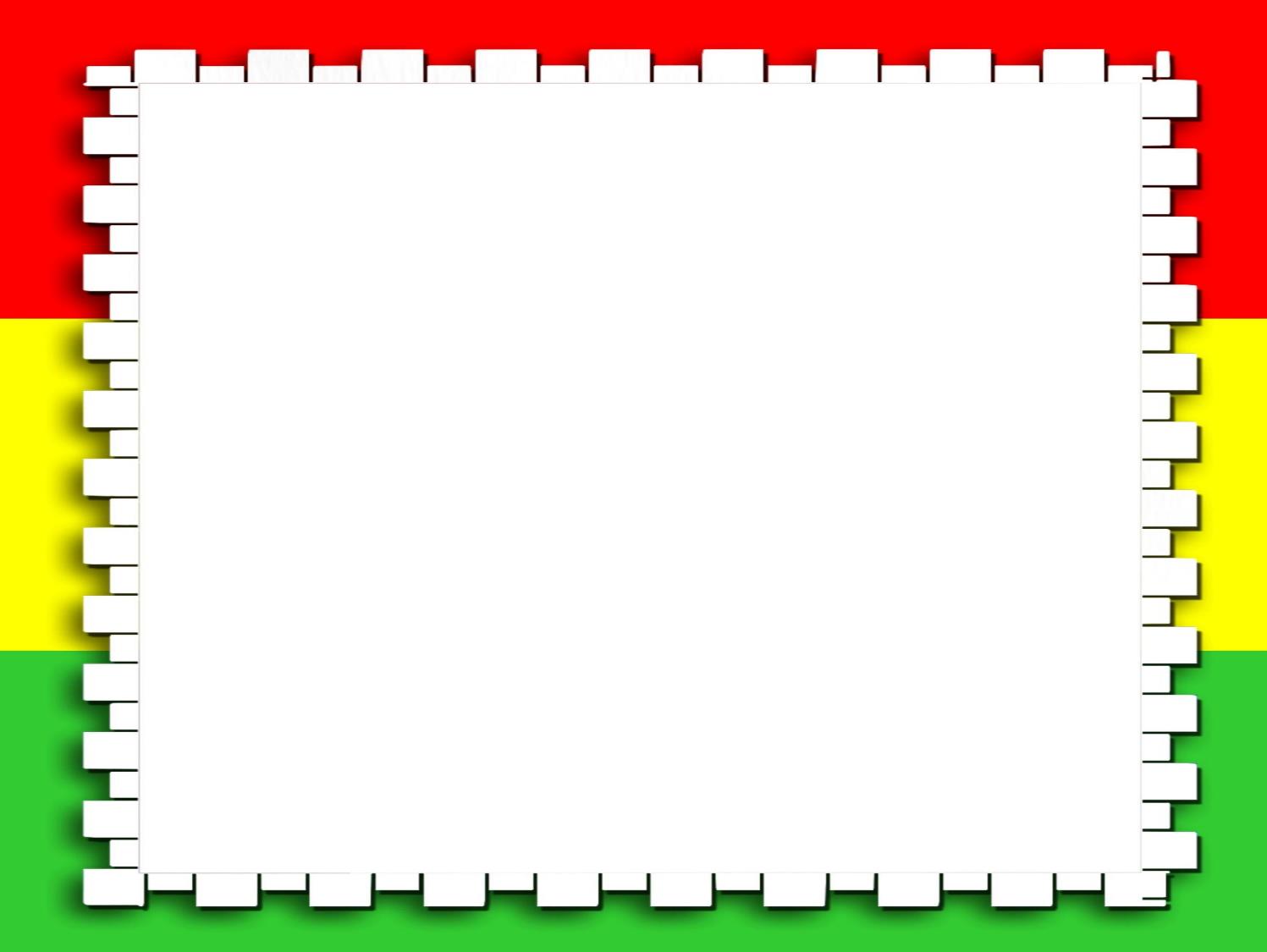 Муниципальное бюджетное дошкольное образовательное учреждение «Раздольненский детский сад № 1 «Звёздочка» 
Раздольненского района Республики Крым

 Проектная деятельность
в средней группе
«Путешествие в страну ПДД»


Воспитатель Безгина Н.С.


2022г
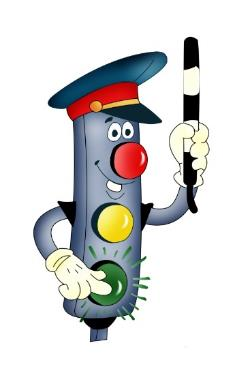 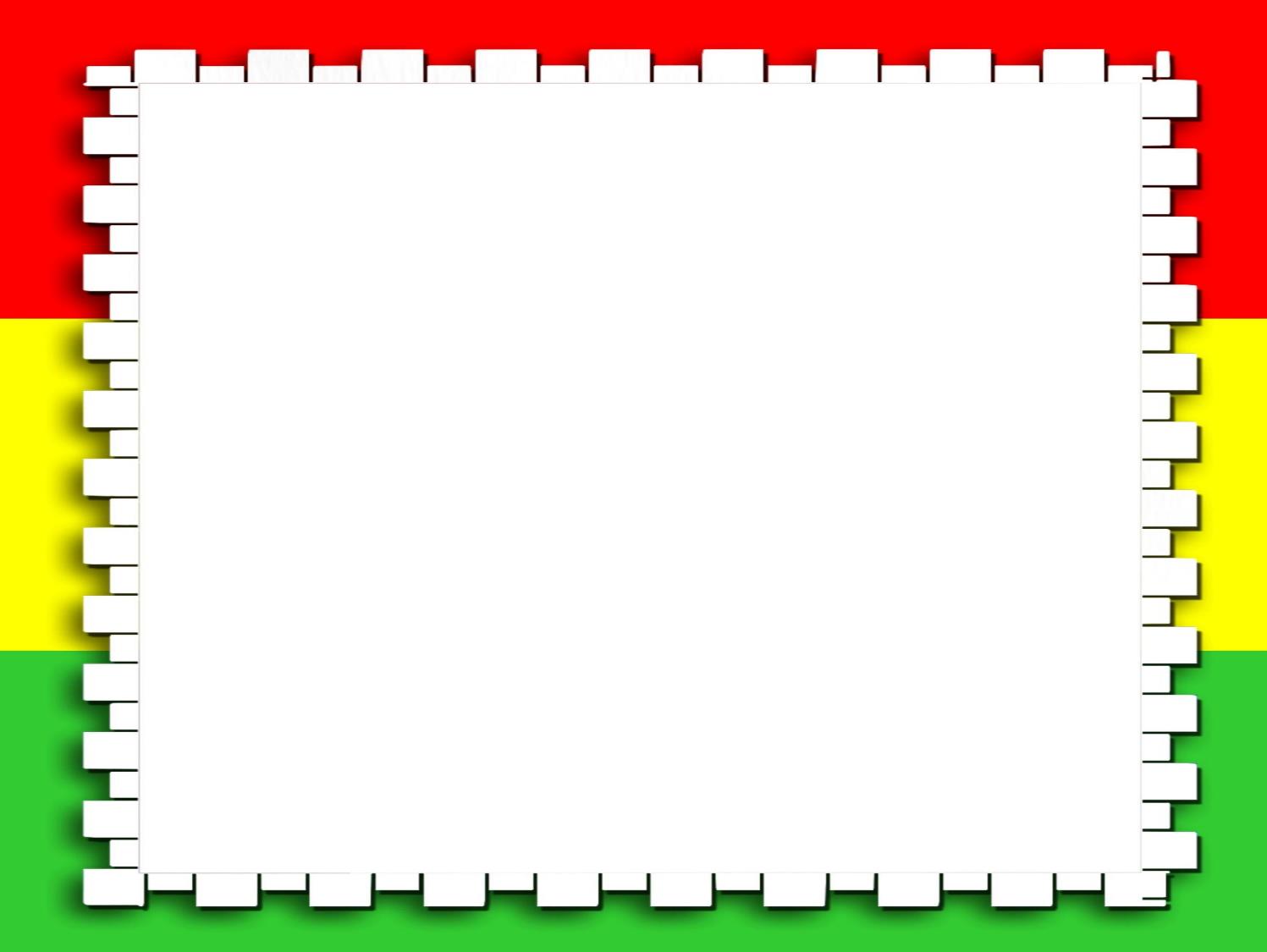 «Самое дорогое у человека – жизнь» Н.А.Островский. А жизнь ребёнка вдвойне дорога, потому что он ещё делает свои первые шаги в сложном мире, постигает день за днём все изгибы и превратности нашего бытия. На каждом шагу подстерегает опасность. И от того, донесём ли мы, взрослые, до сознания современного ребёнка необходимые знания, будет зависеть его здоровье и жизнь.
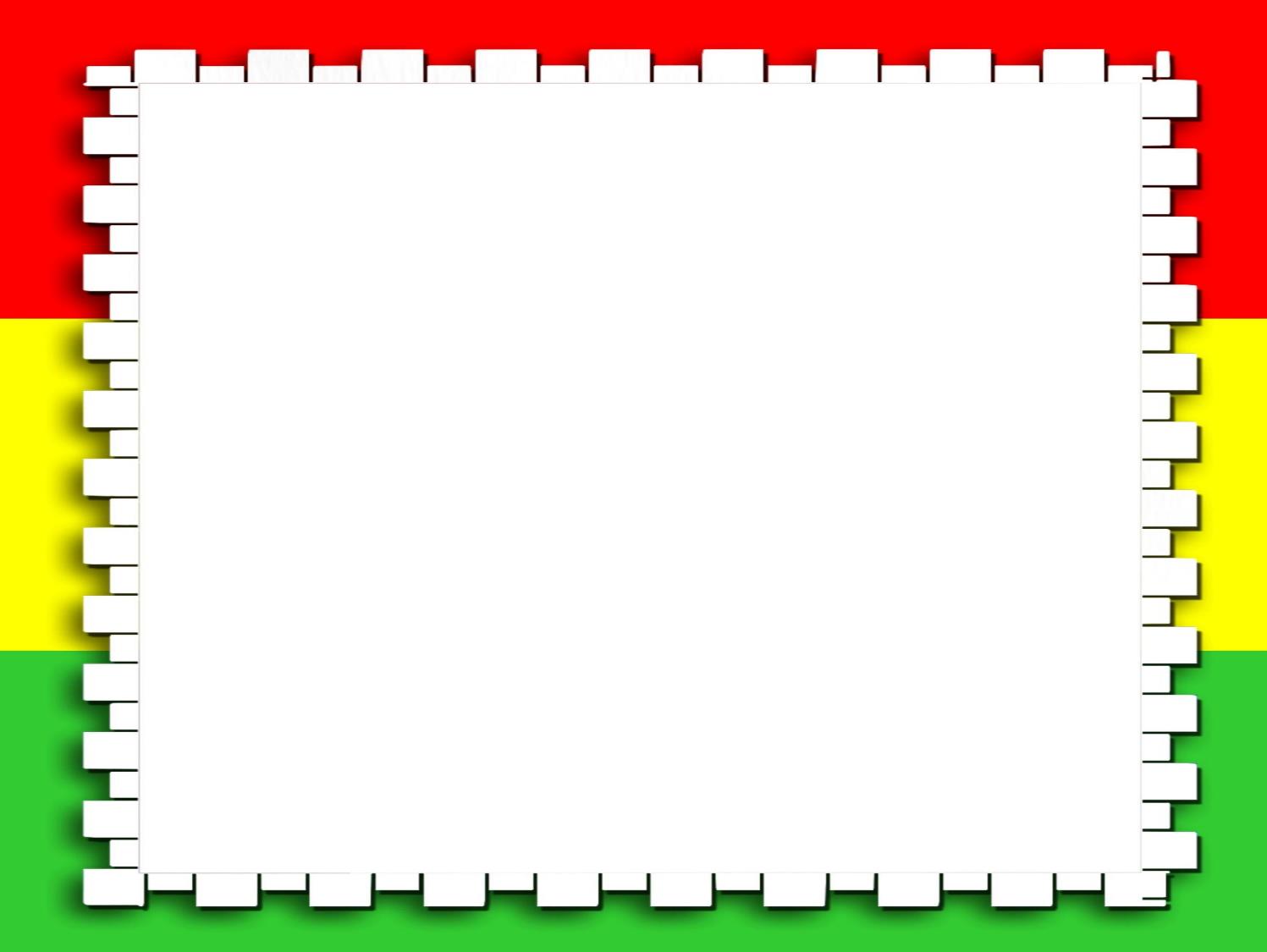 Актуальность
Интенсивность движения транспорта
Увеличение количества дорожно­-транспортных происшествий
У детей дошкольного возраста часто наблюдается недостаточная готовность к самосохранению, слабо развито умение анализировать обстановку, прогнозировать последствия своих действий
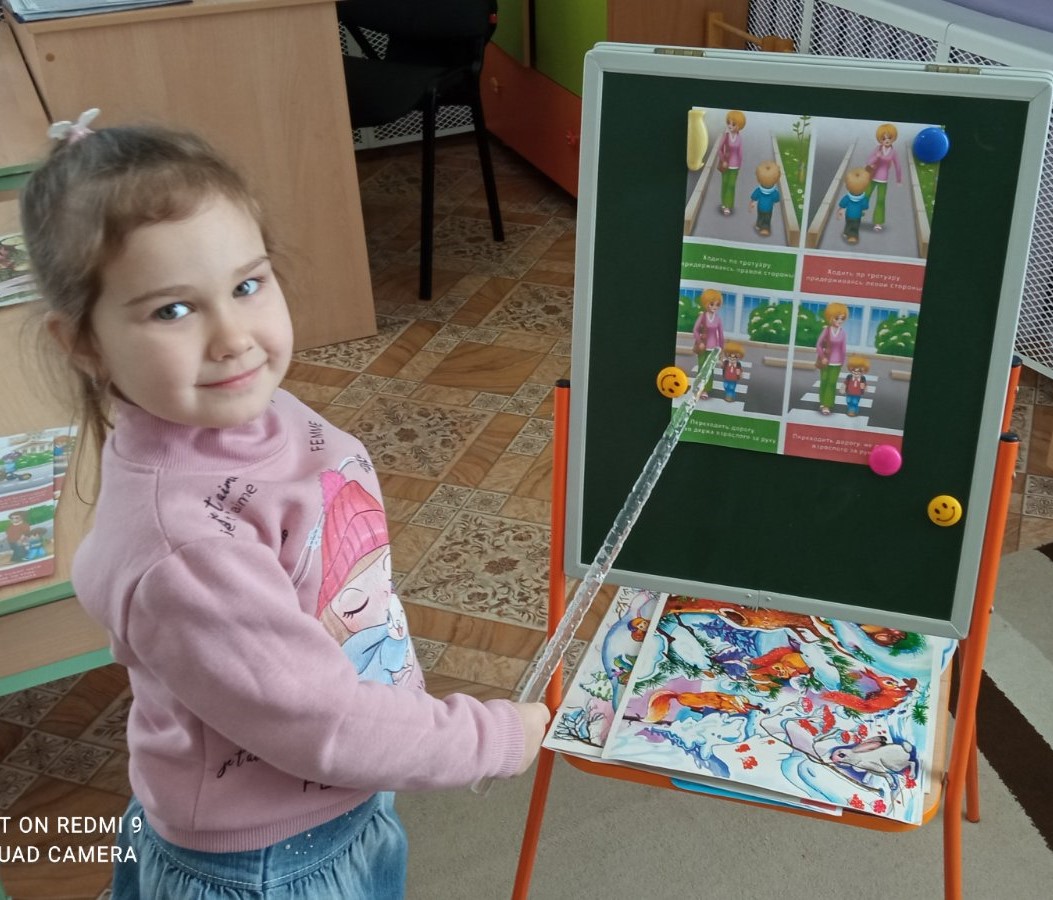 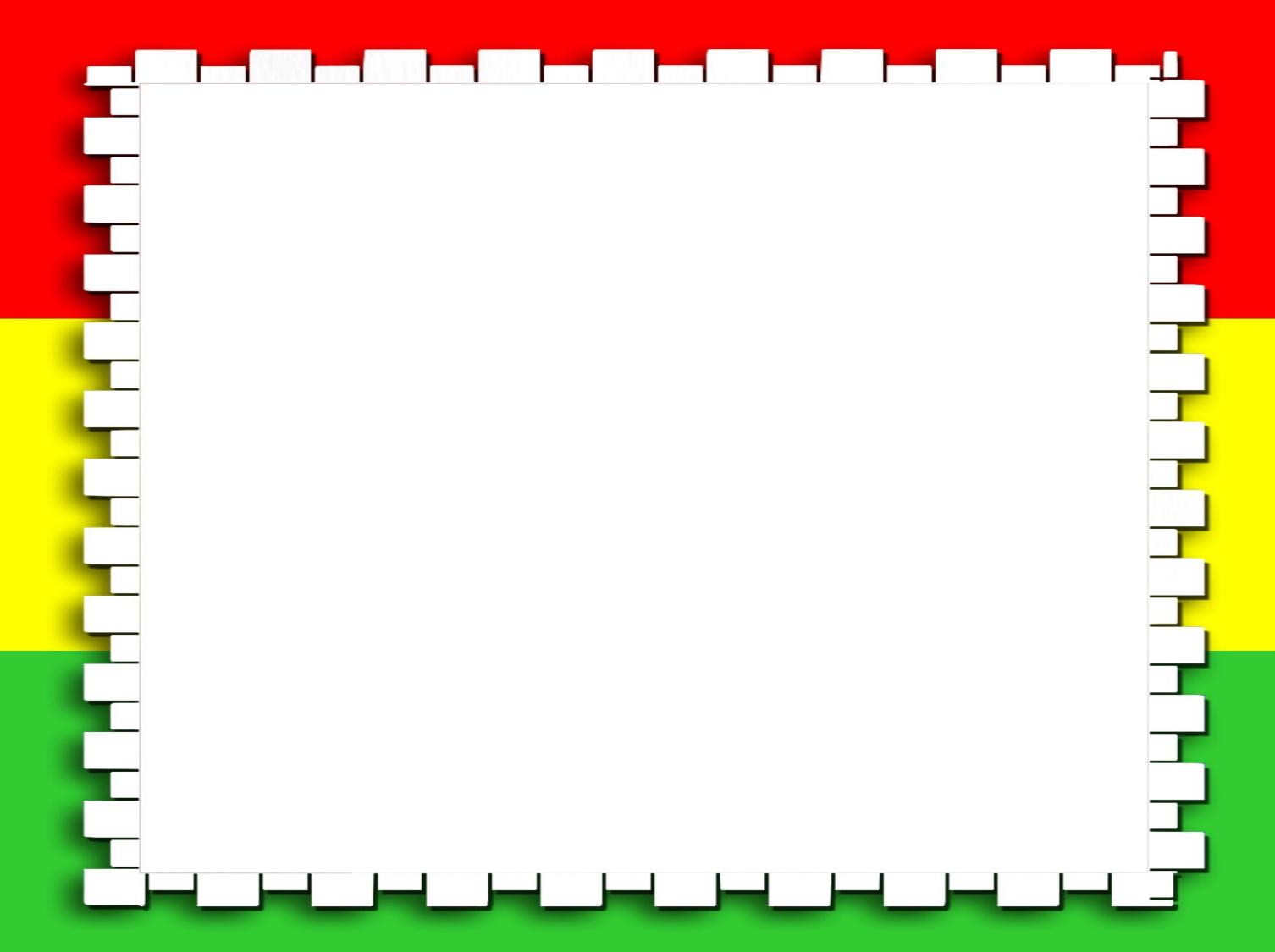 Цель: Создание в ДОУ условий оптимально обеспечивающих процесс обучения дошкольников правилам дорожного движения, формирование у детей умений пользоваться знаниями и следить за своим поведением в окружающей дорожно-транспортной среде.
Задачи:
Обучать детей безопасному поведению в дорожной среде.
Познакомить детей со значением дорожных знаков.
Формировать у детей навыки и умения наблюдения за дорожной обстановкой и предвидеть опасные ситуации, умения обходить их.
Воспитывать культуру поведения в дорожно-транспортном процессе.
Активизировать работу по пропаганде правил дорожного движения и безопасного образа жизни среди родителей.
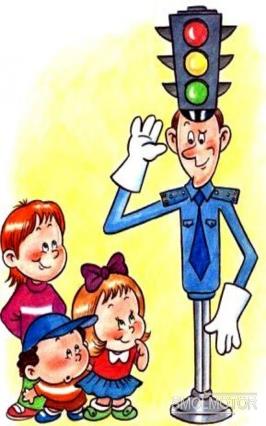 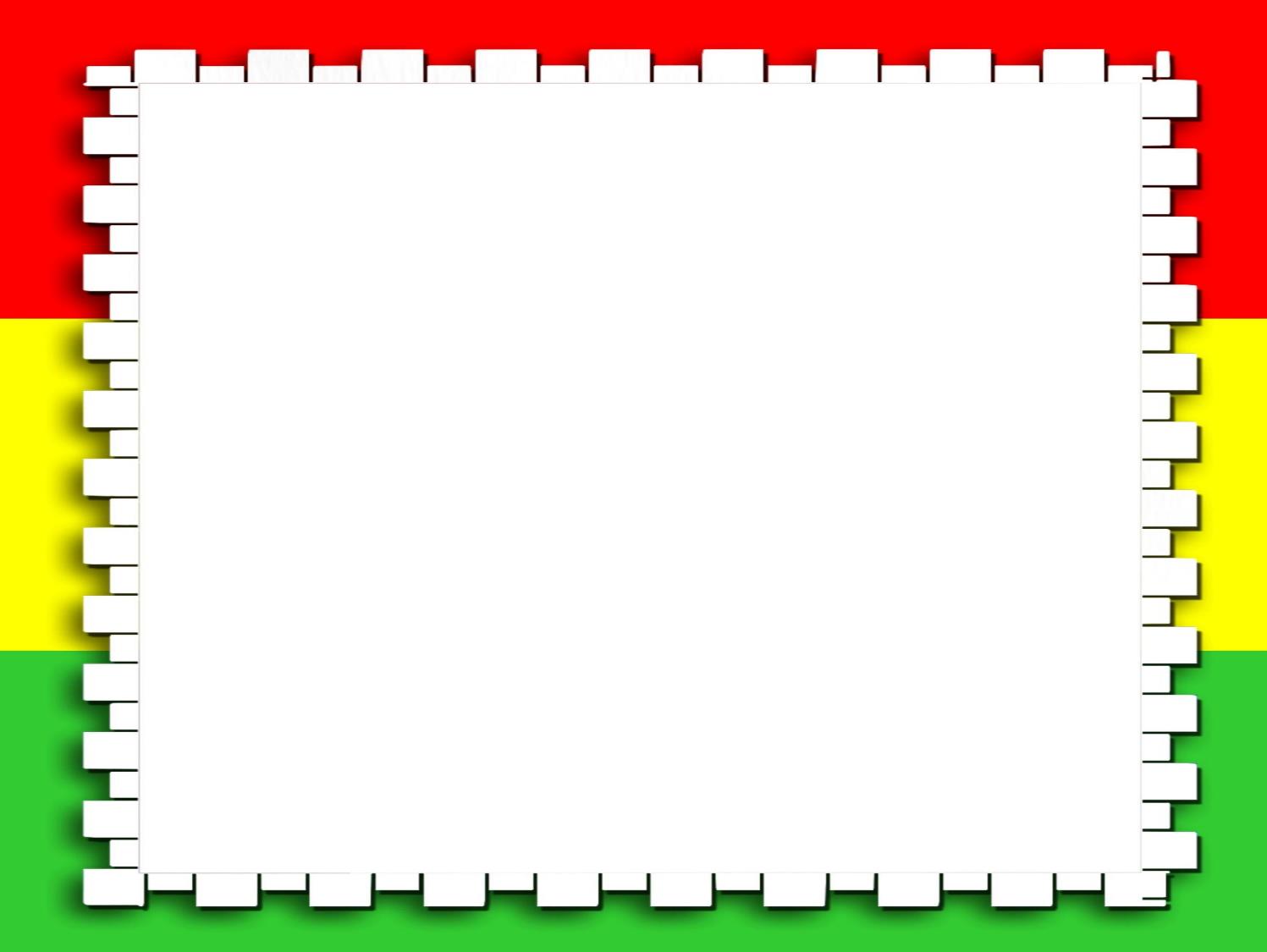 Оформление уголка ПДД
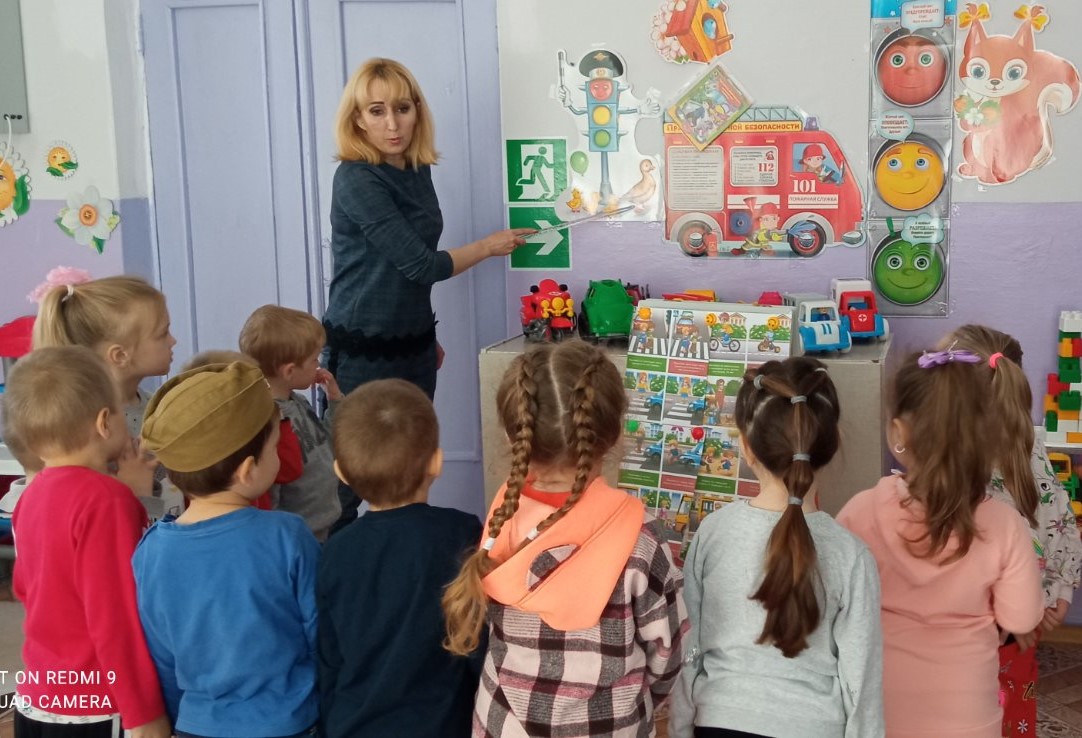 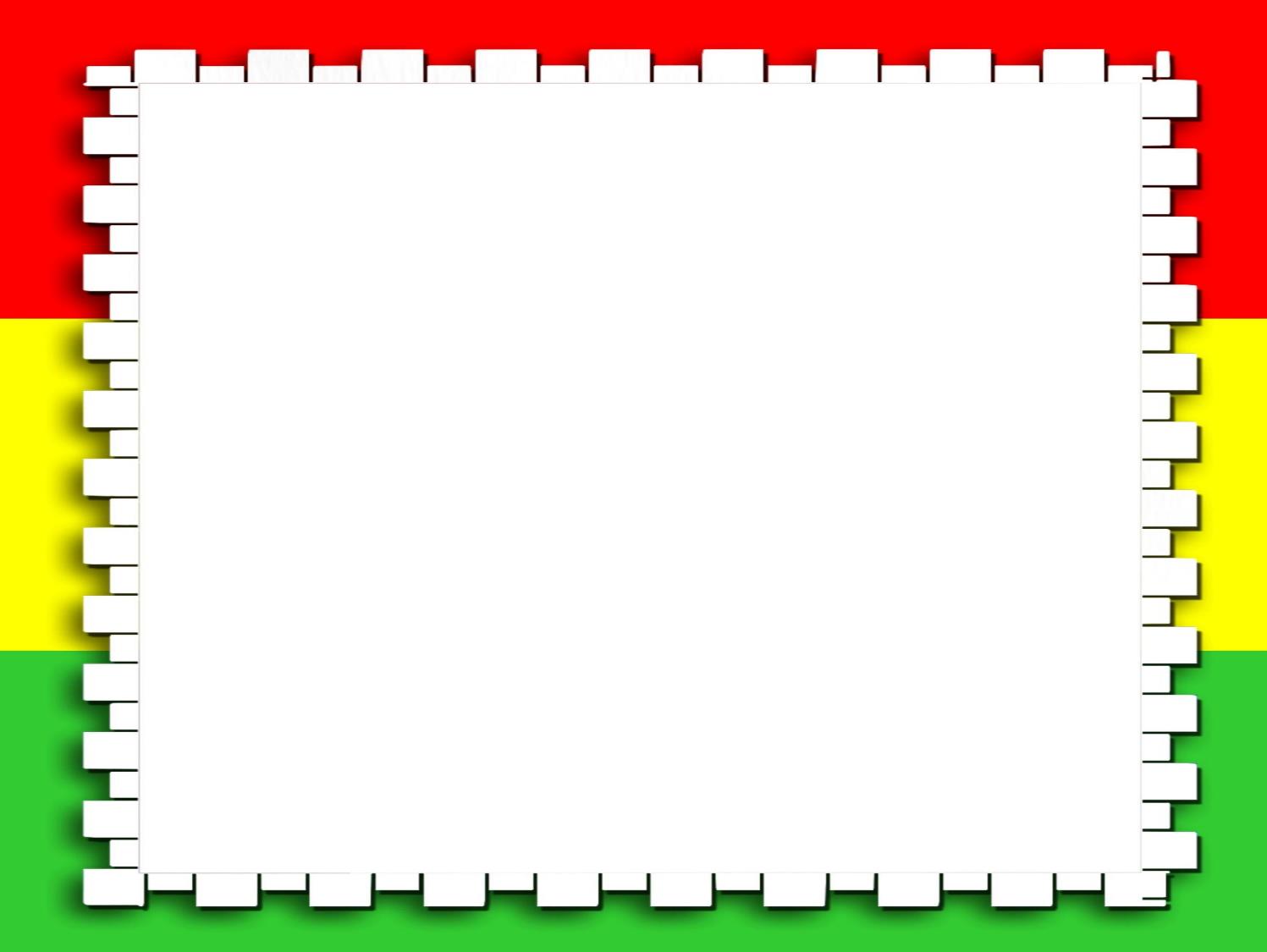 Дидактические игры
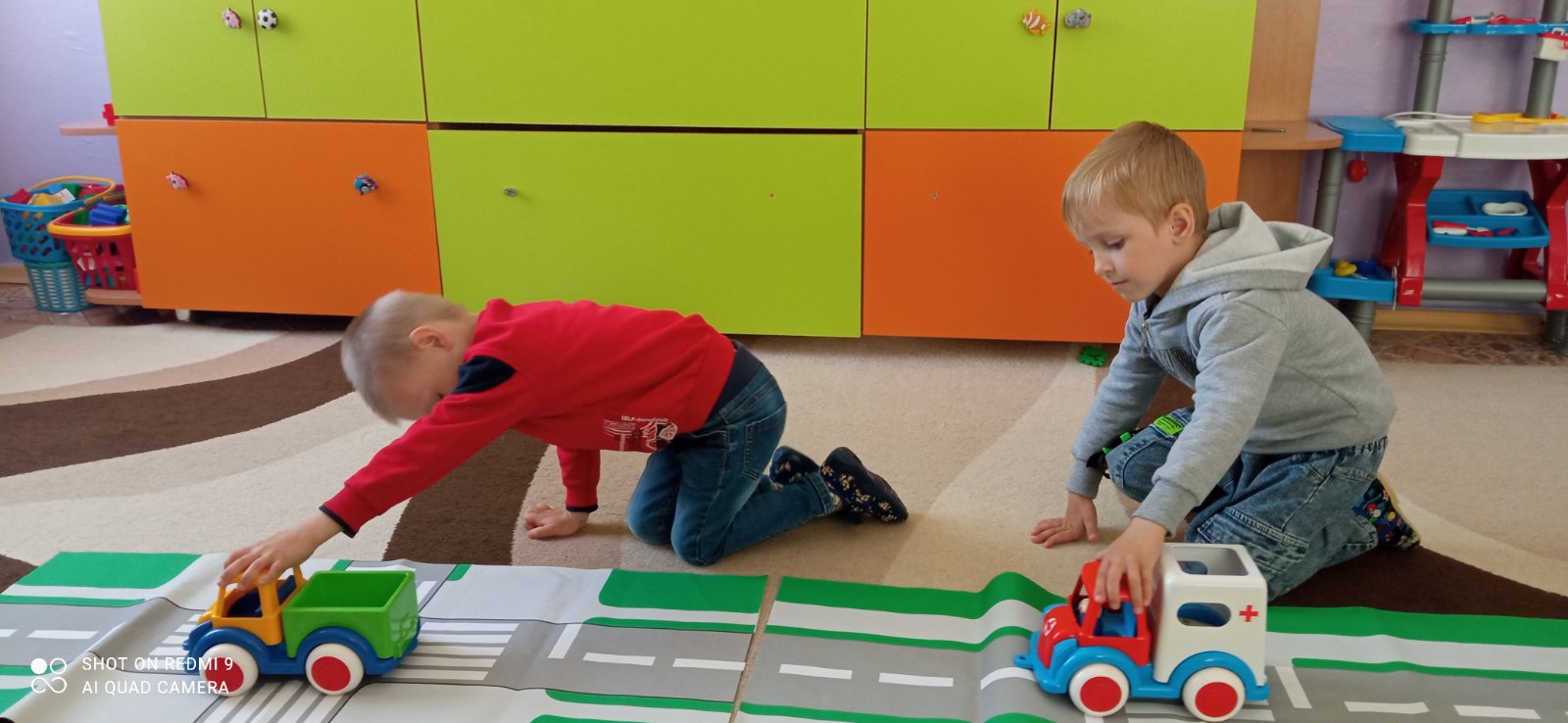 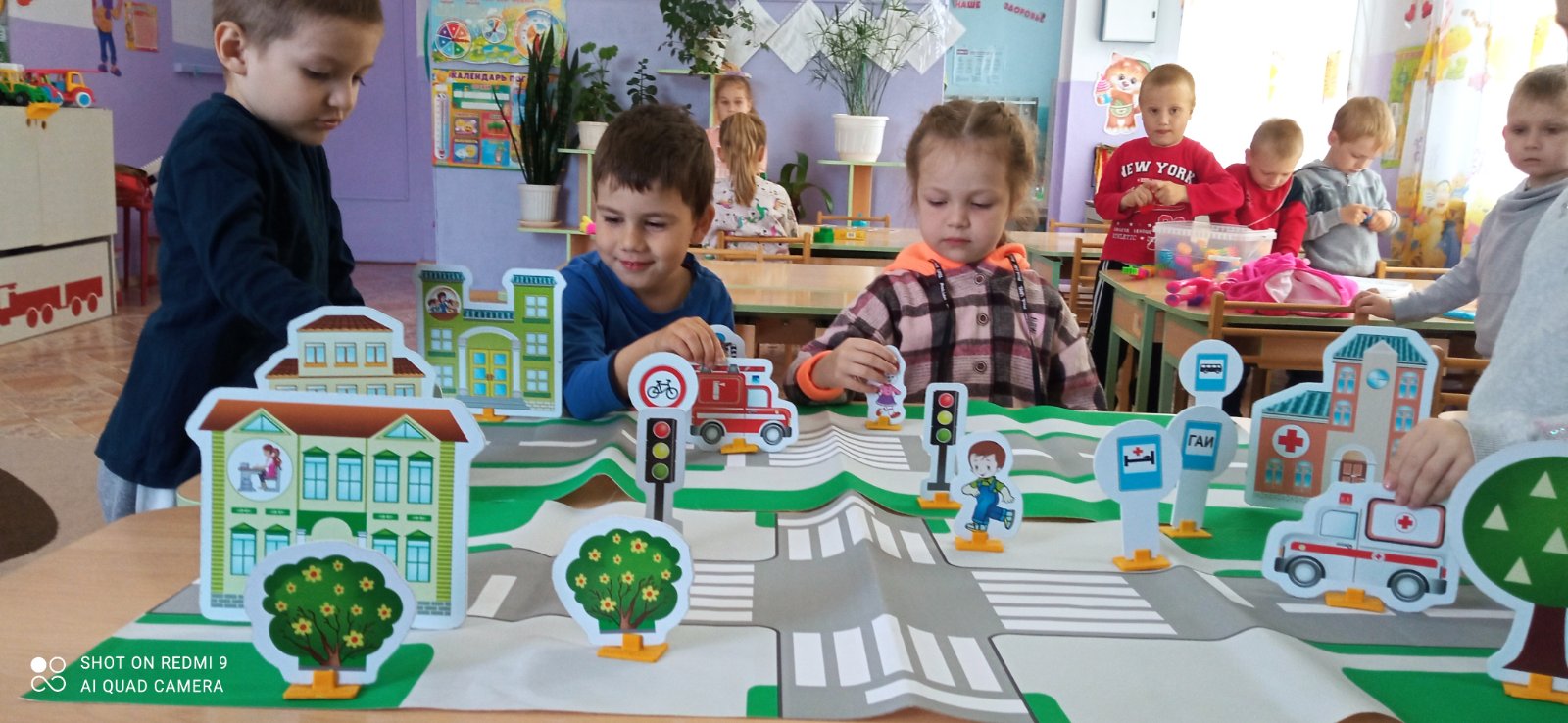 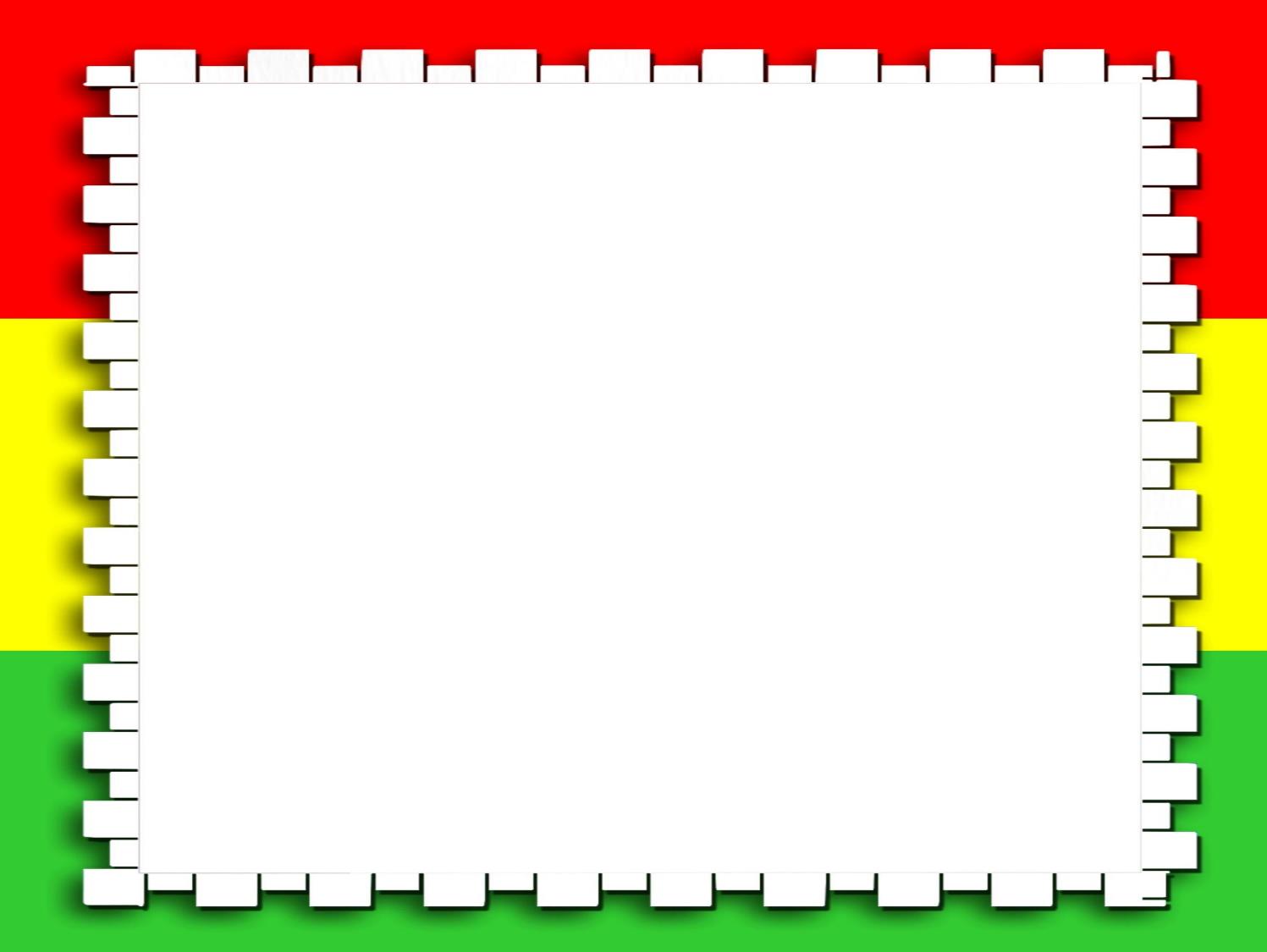 НОД по ПДД
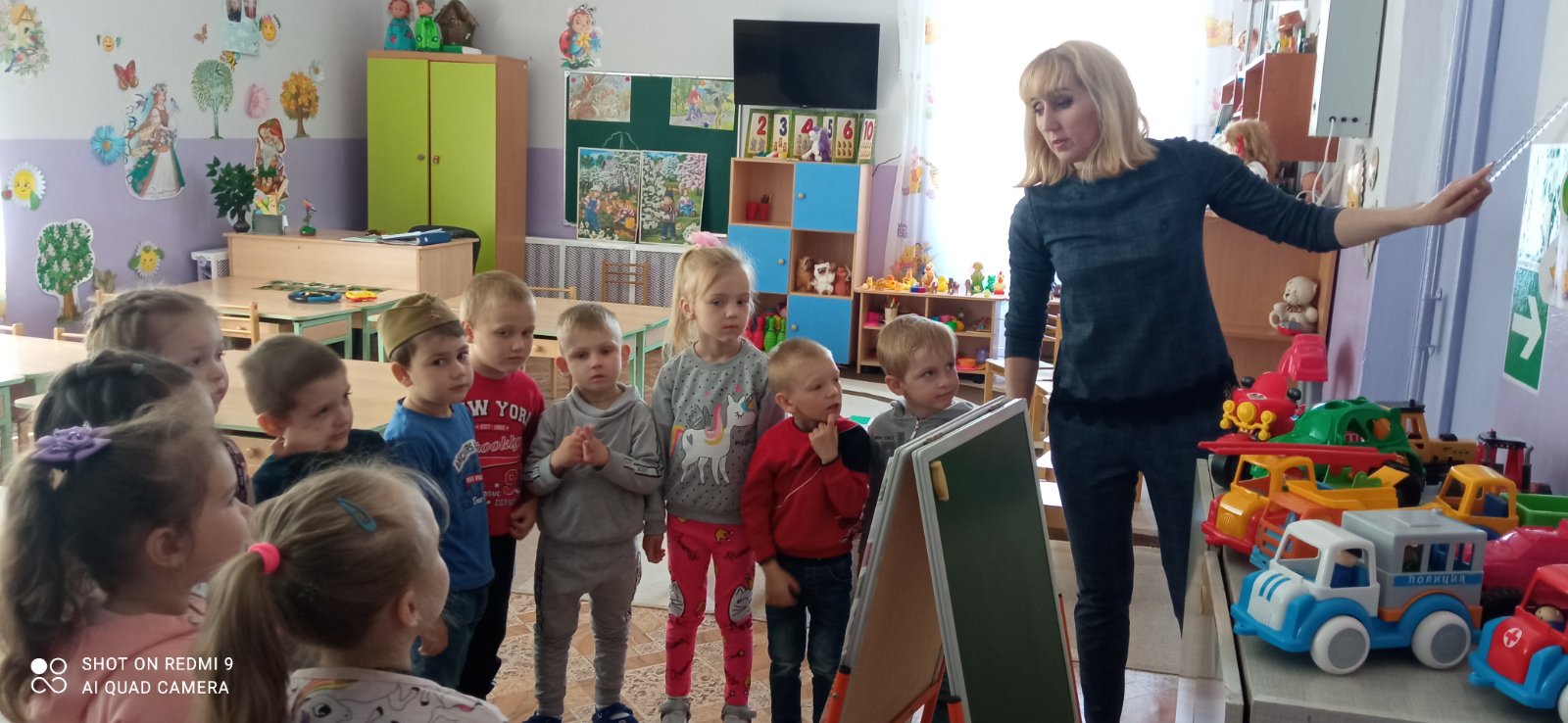 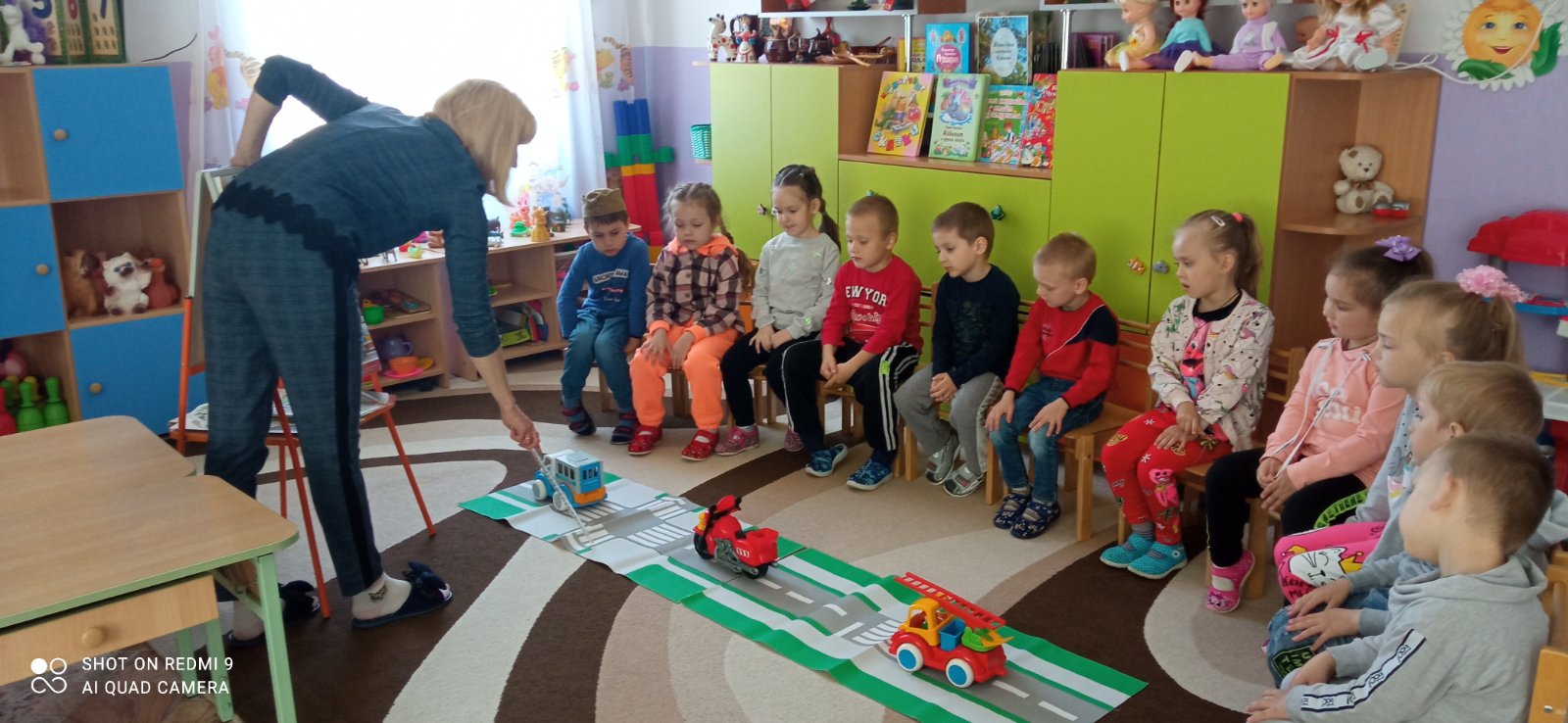 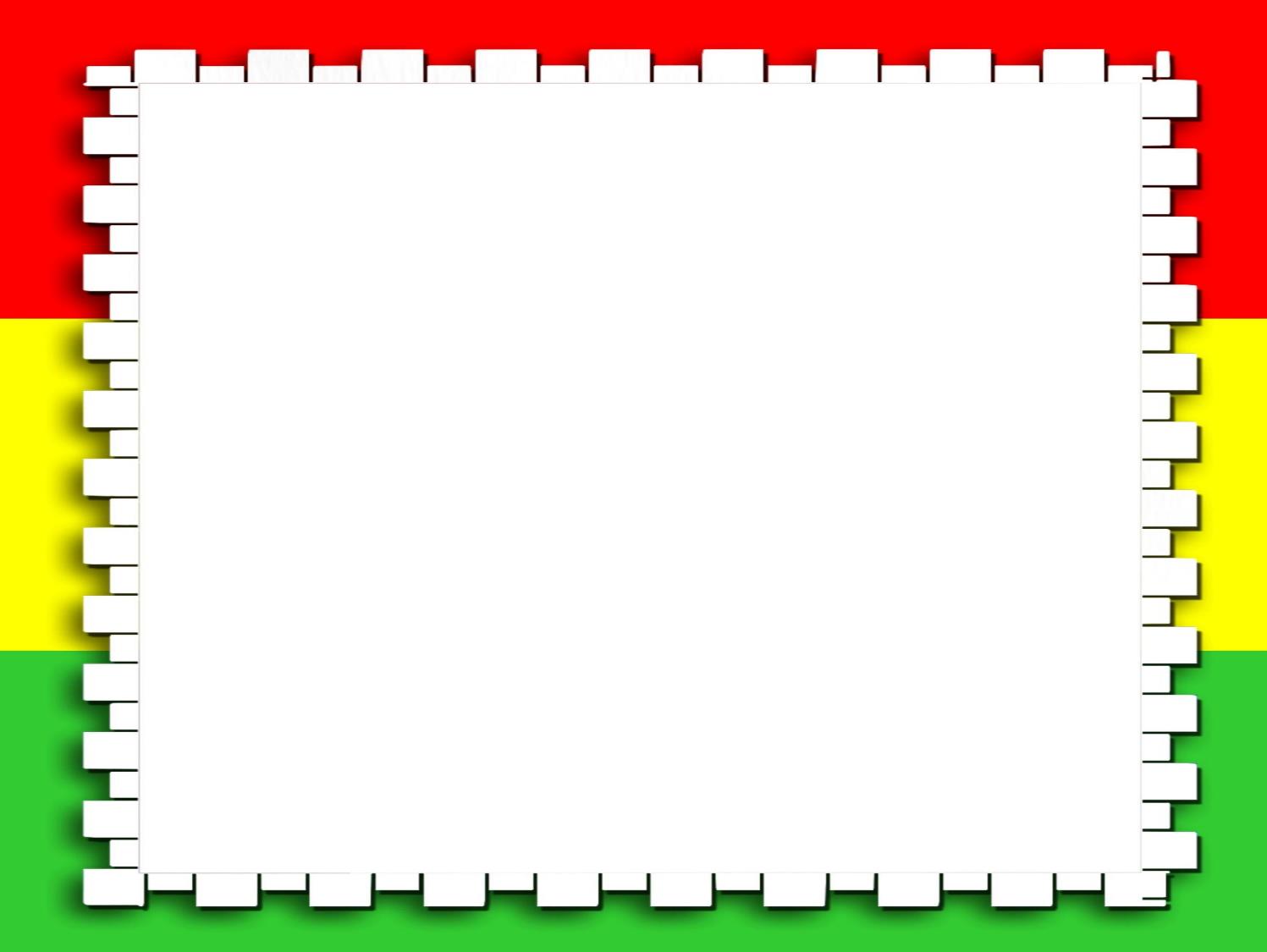 НОД по ПДД
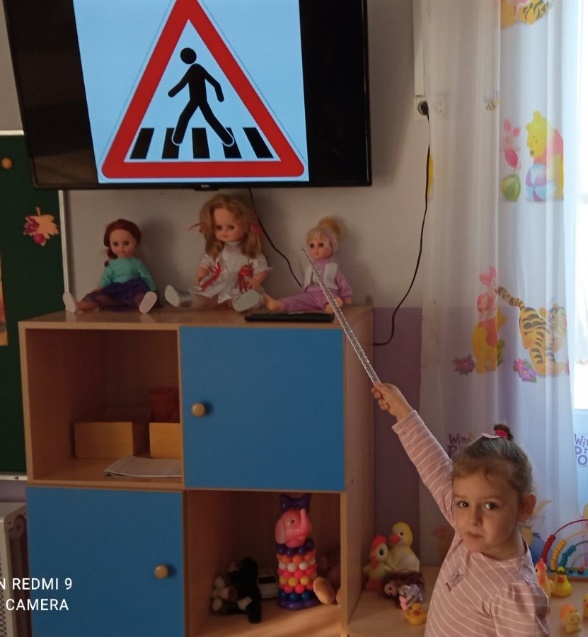 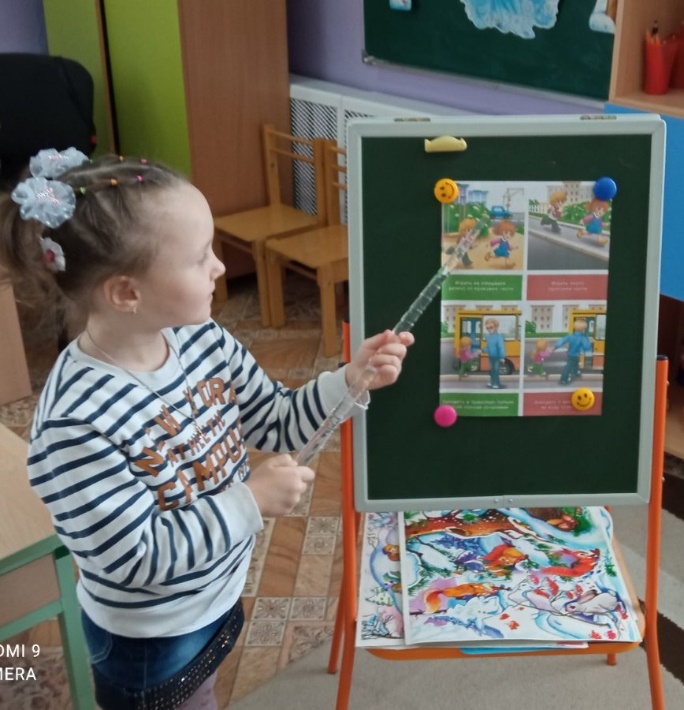 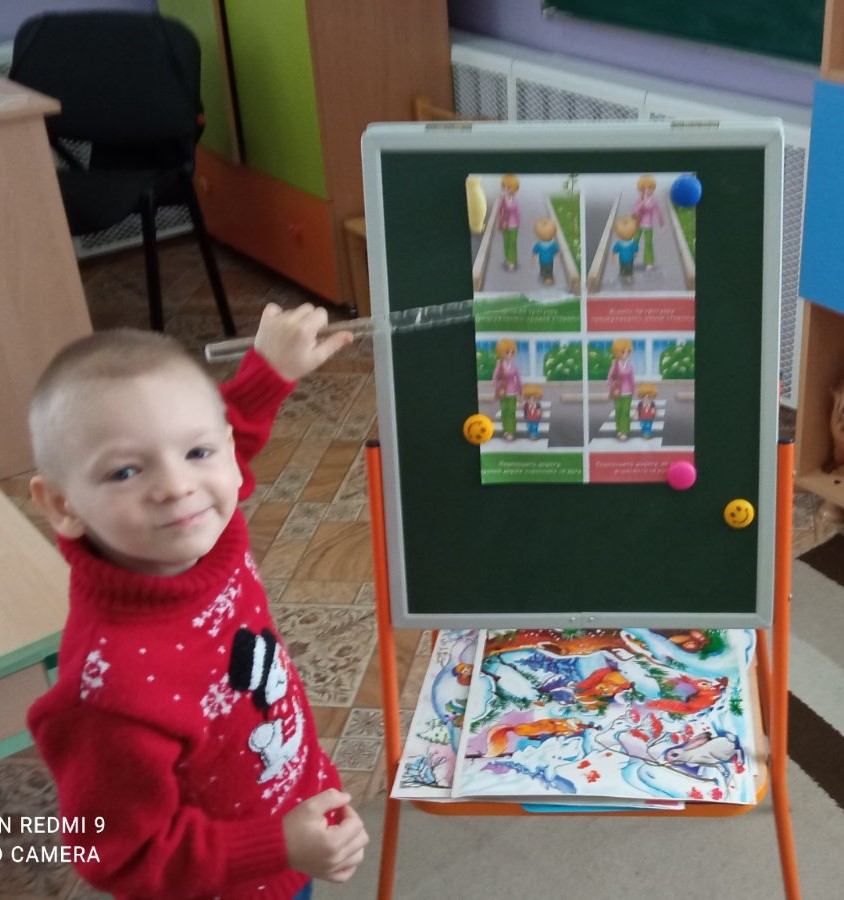 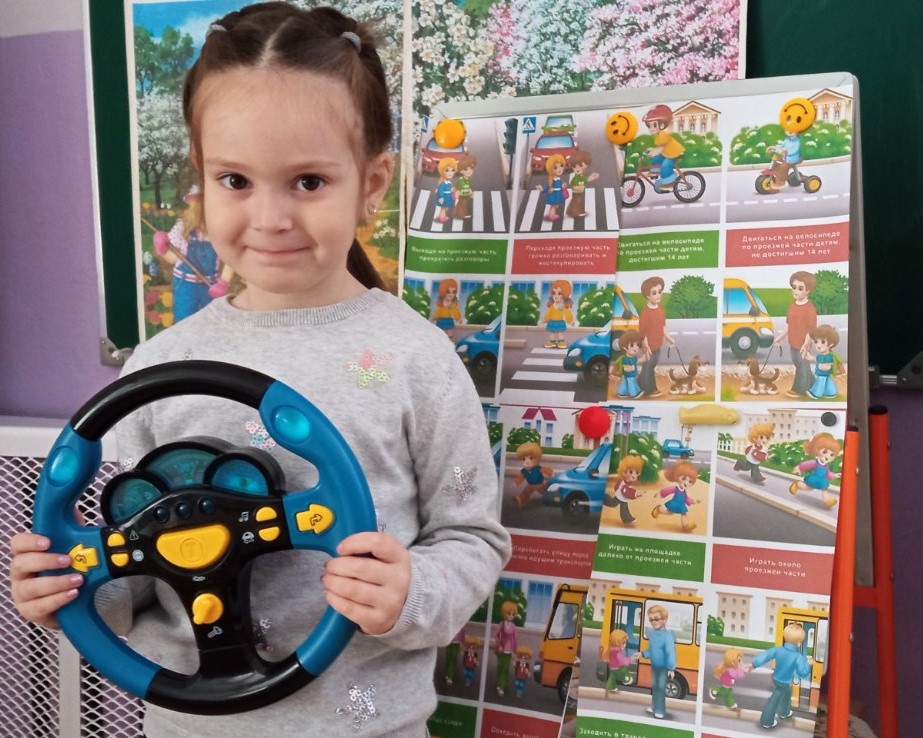 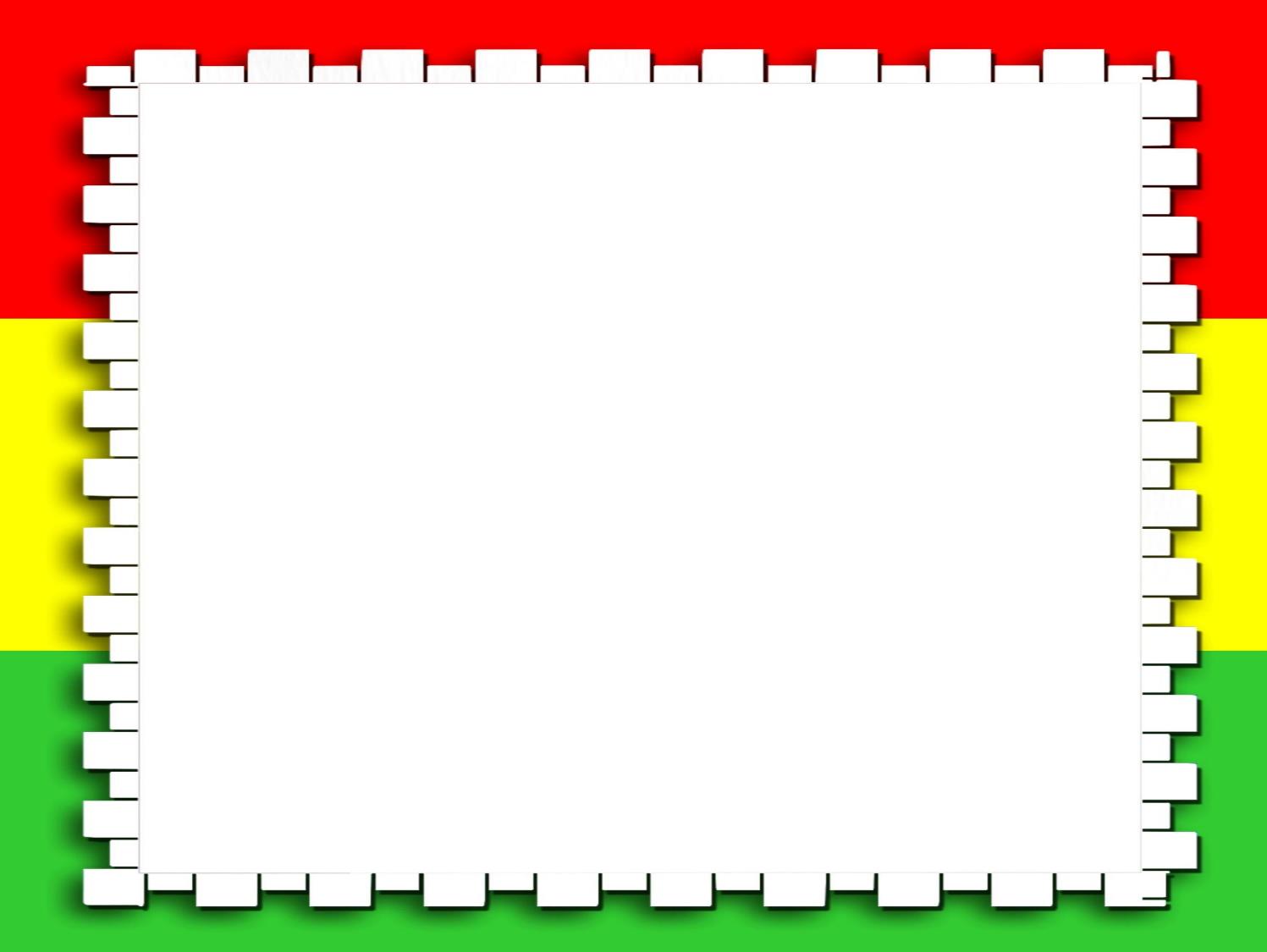 Сюжетно-ролевые игры
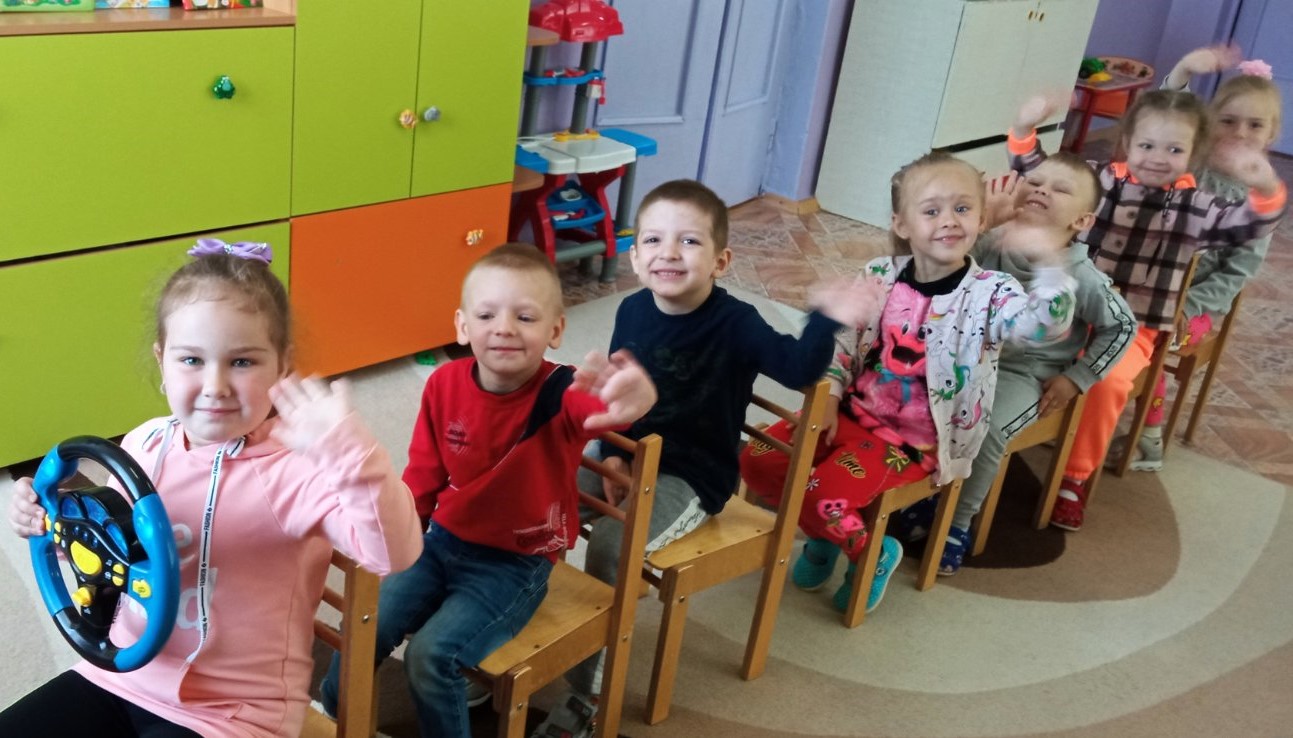 Художественно-продуктивная деятельность
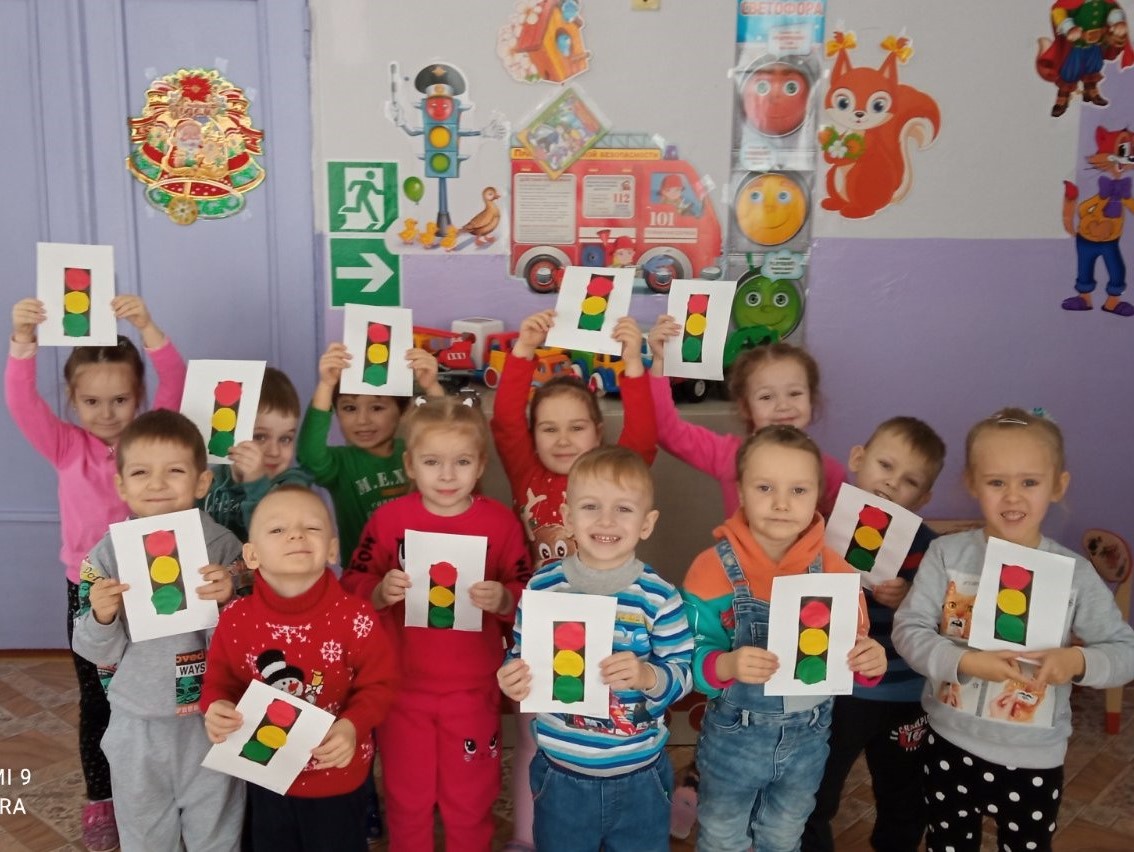 Игровой досуг  «Путешествие по станциям»
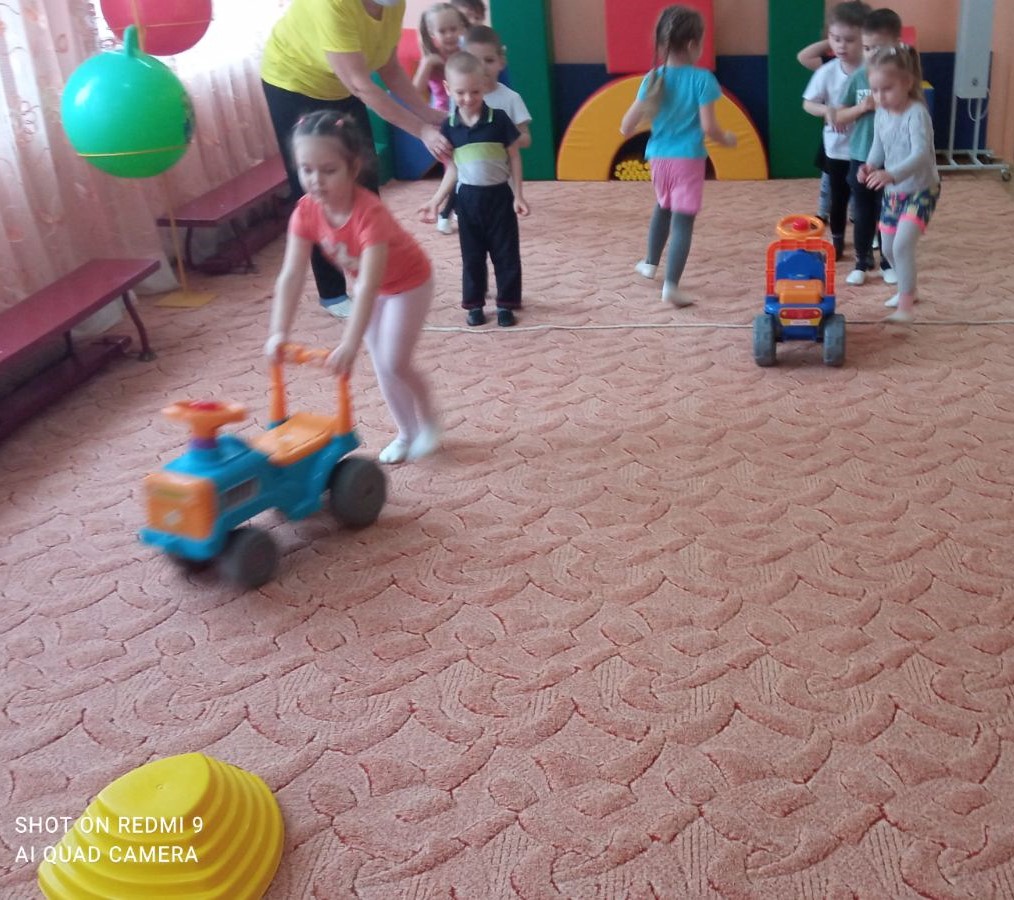 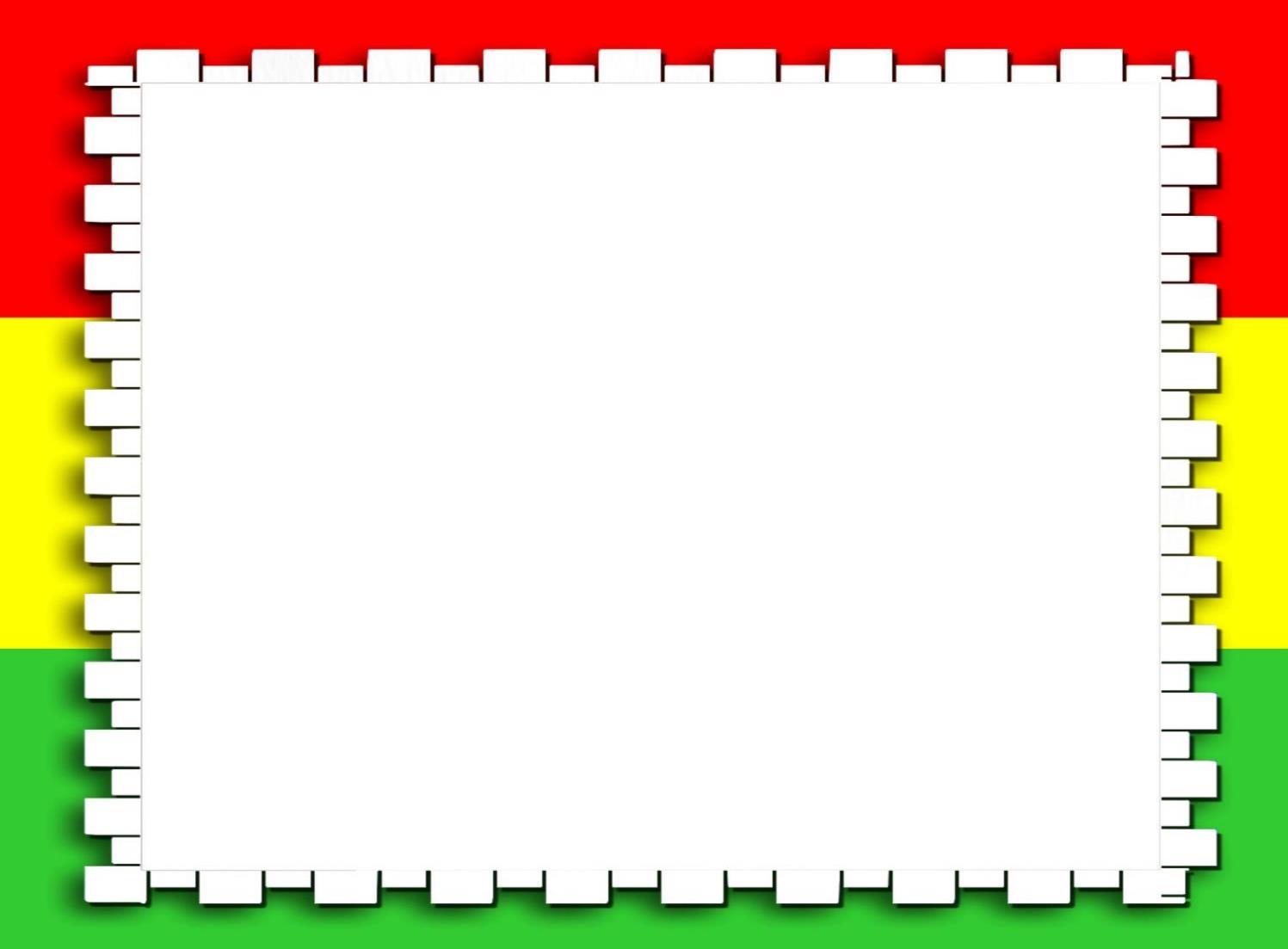 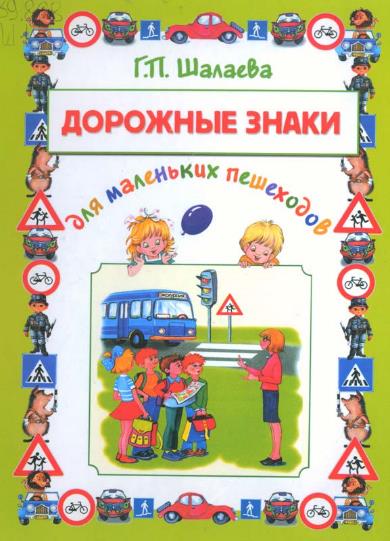 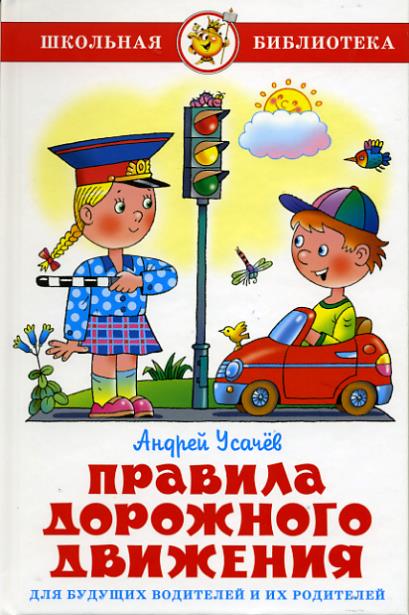 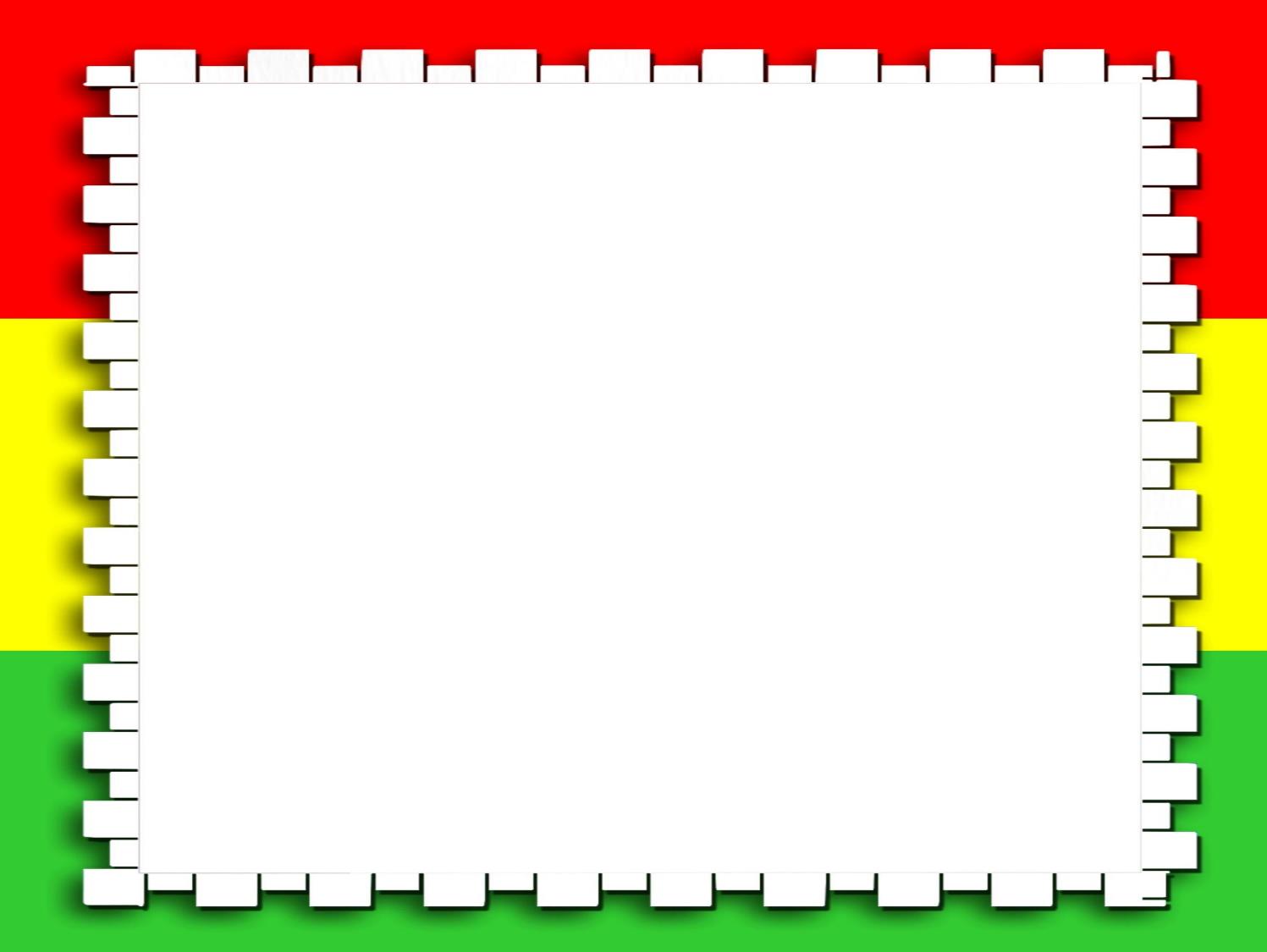 Наглядная информация для родителей
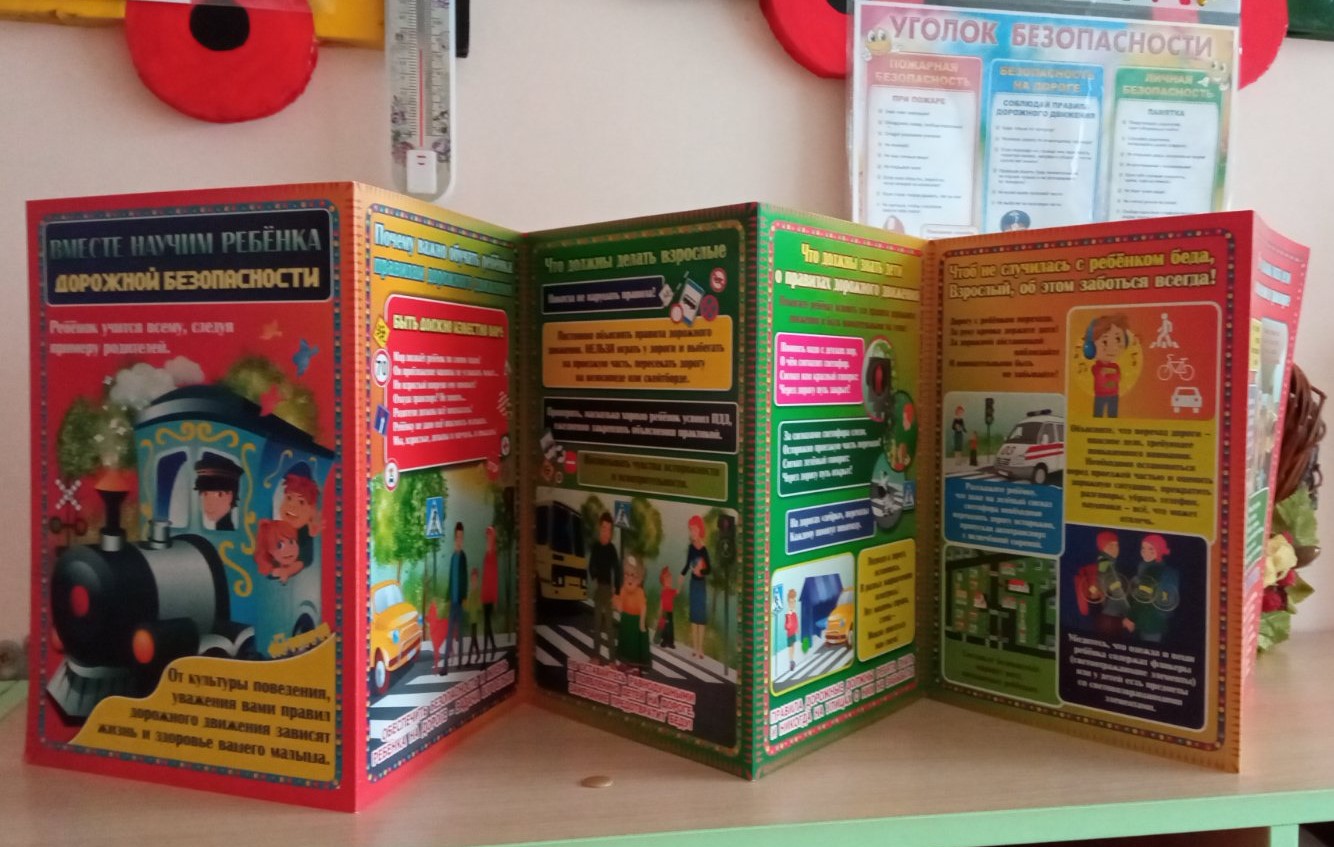 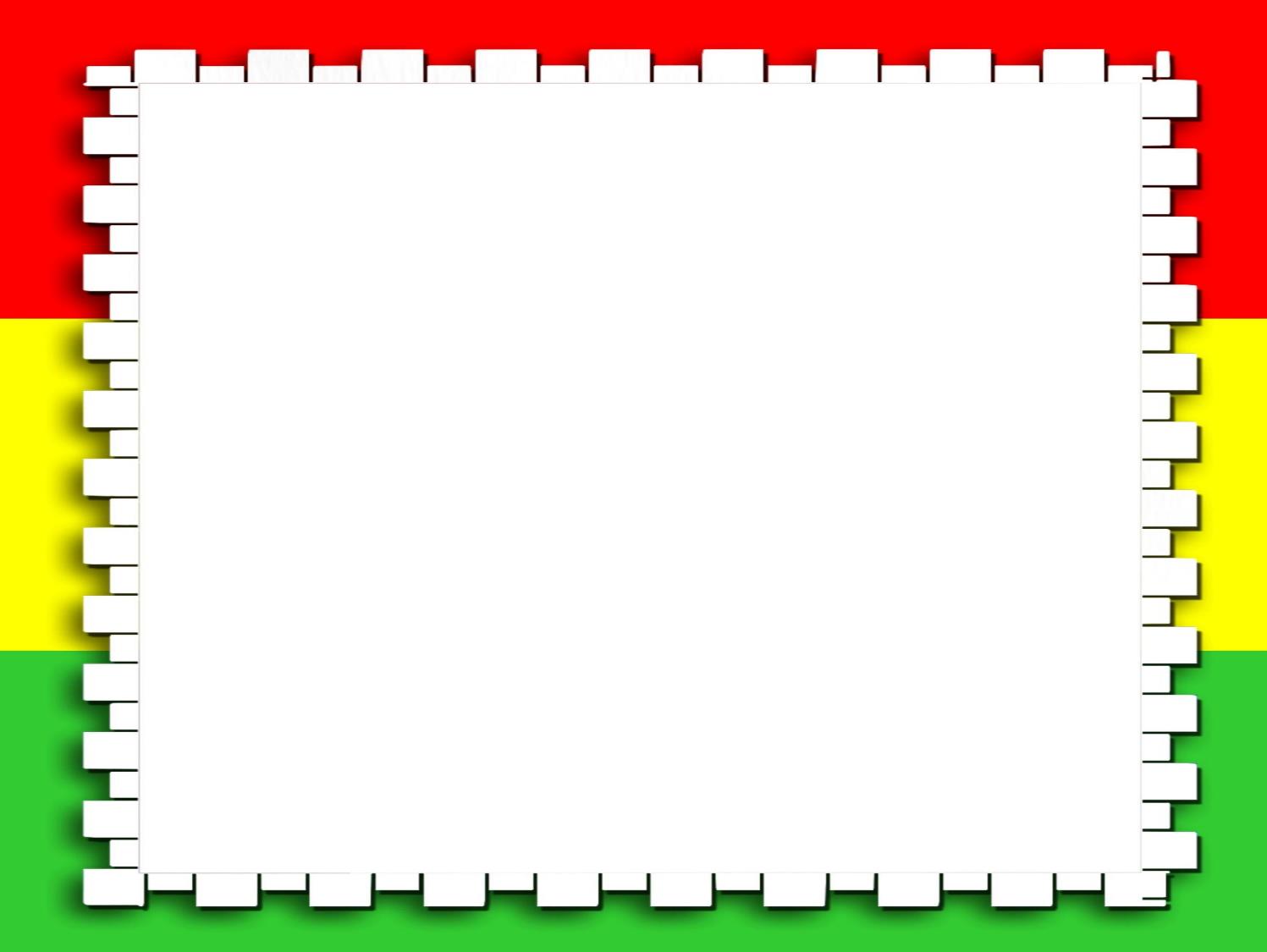 Спасибо за внимание
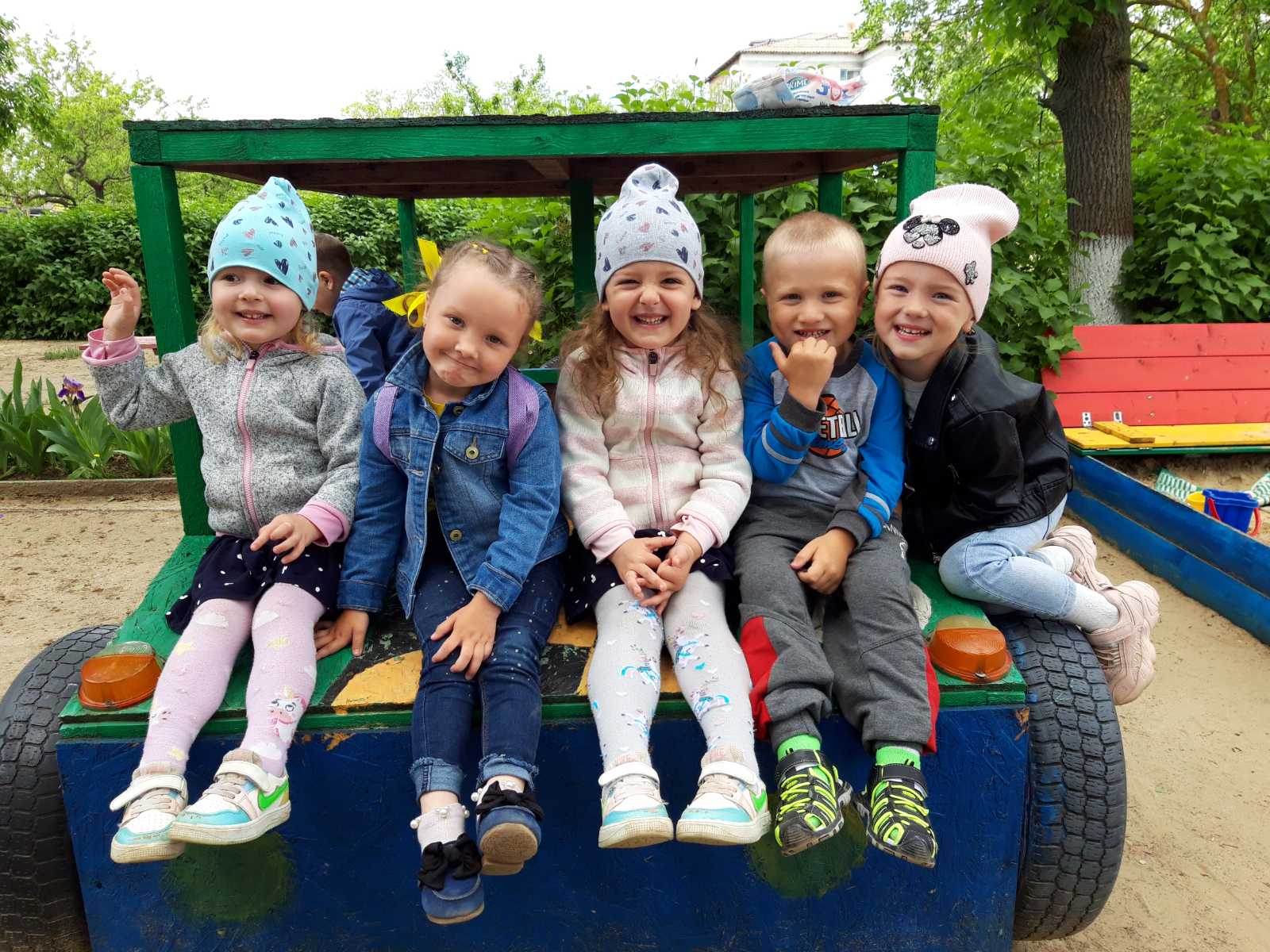